SMART INDIA HACKATHON 2024
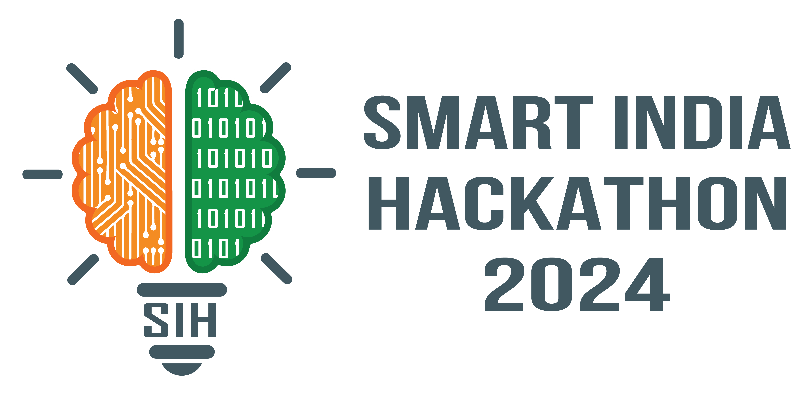 TITLE PAGE
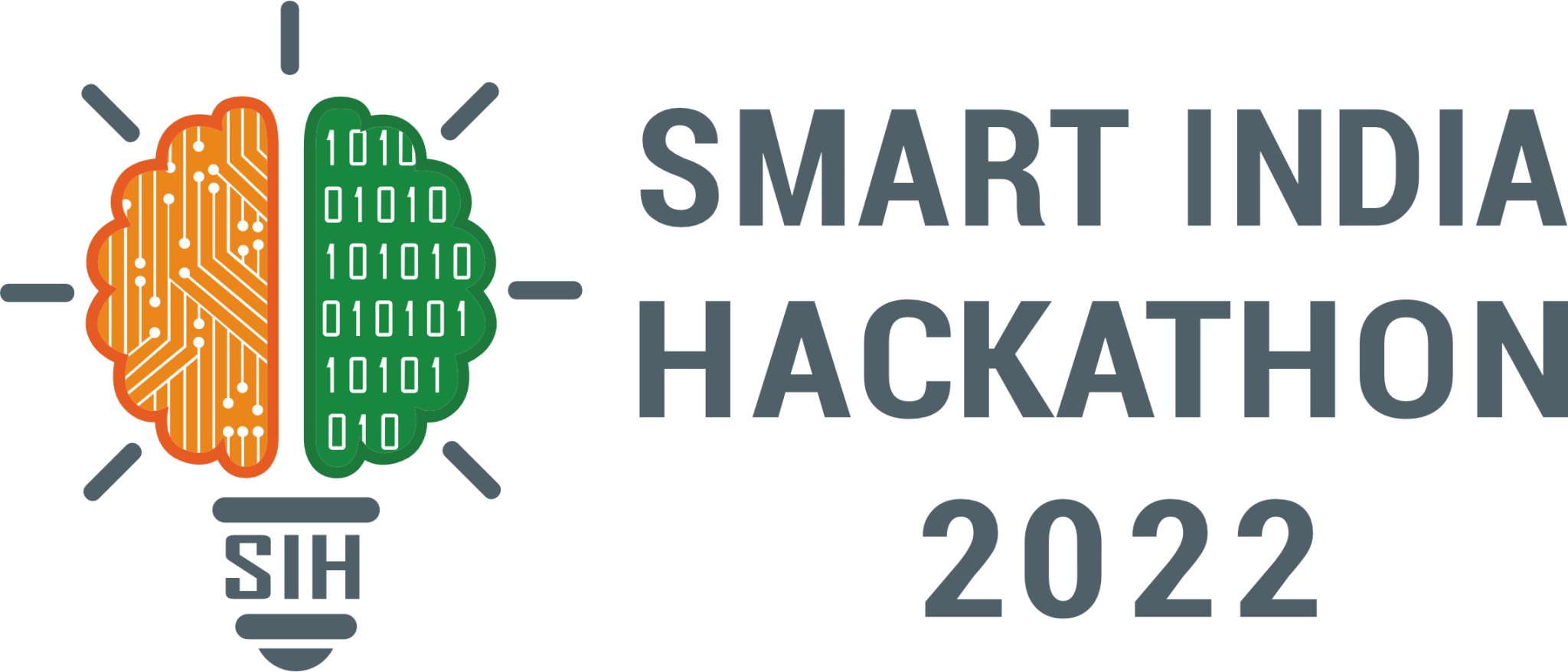 Problem Statement ID –
Problem Statement Title-
Theme-
PS Category- Software/Hardware
Team ID-
Team Name (Registered on portal)
IDEA TITLE
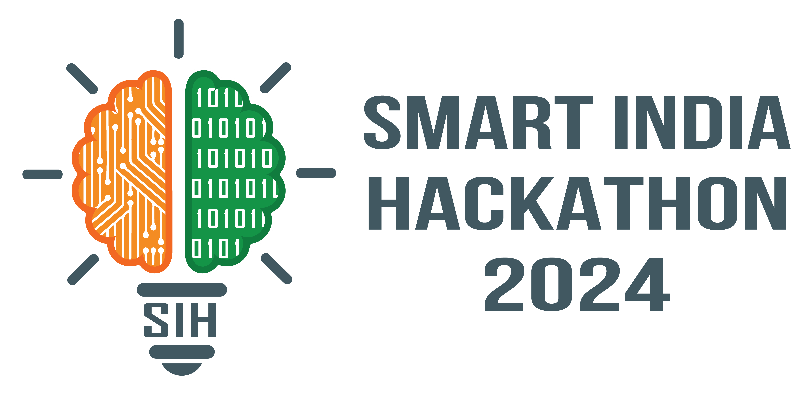 Your Team Name
Proposed Solution (Describe your Idea/Solution/Prototype)


Detailed explanation of the proposed solution
 How it addresses the problem
Innovation and uniqueness of the solution
@SIH Idea submission- Template
2
TECHNICAL APPROACH
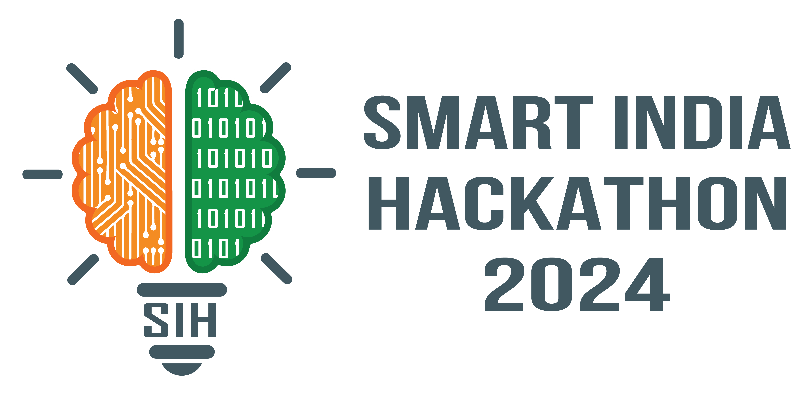 Your Team Name
Technologies to be used (e.g. programming languages, frameworks, hardware)
Methodology and process for implementation (Flow Charts/Images/ working prototype)
@SIH Idea submission- Template
3
FEASIBILITY AND VIABILITY
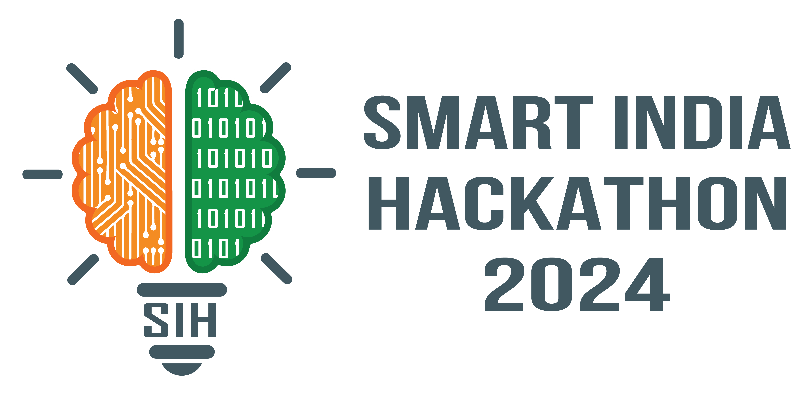 Your Team Name
Analysis of the feasibility of the idea
Potential challenges and risks
Strategies for overcoming these challenges
@SIH Idea submission- Template
4
IMPACT AND BENEFITS
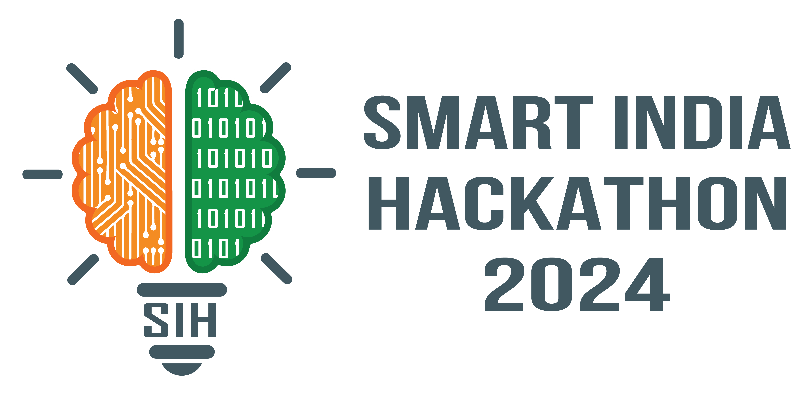 Your Team Name
Potential impact on the target audience
Benefits of the solution (social, economic, environmental, etc.)
@SIH Idea submission- Template
5
RESEARCH  AND REFERENCES
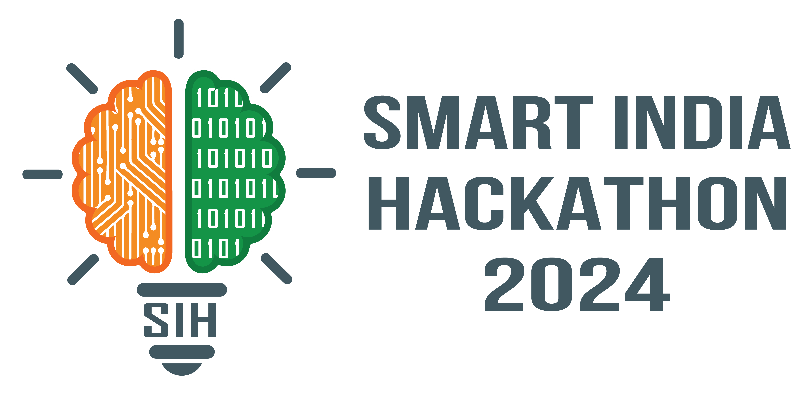 Your Team Name
Details / Links of the reference and research work
@SIH Idea submission- Template
6
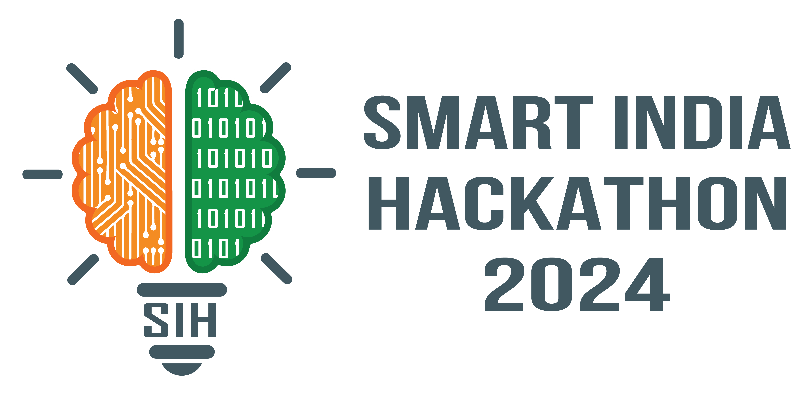 IMPORTANT INSTRUCTIONS
Please ensure below pointers are met while submitting the Idea PPT:
Kindly keep the maximum slides limit up to six (6). ( Including the title slide) 
Try to avoid paragraphs and post your idea in points /diagrams / Infographics /pictures 
Keep your explanation precise and easy to understand
Idea should be unique and novel. 
You can only use provided template for making the PPT without changing the idea details pointers (mentioned in previous slides).
You need to save the file in PDF and upload the same on portal. No PPT, Word Doc or any other format will be supported.

Note - You can delete this slide (Important Pointers) when you upload the details of your idea on SIH portal.
@SIH Idea submission- Template
7